Analytics from 330 million smartphones


Sean Byrnes
CTO & Co-founder
Flurry Overview
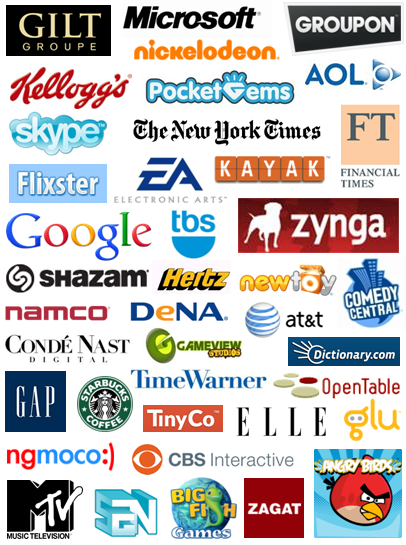 Flurry Analytics 
Better apps on iOS, Android, BB, WP, HTML5
App Developers:
60,000
Live Applications:
160,000
Devices per month:
480M
Sessions per month:
33B
Events per month:
300B
AppCircle Network
Acquisition & Monetization: iOS, Android
6,200
App Developers:
200M
Devices per month:
3M
Daily Completed Views
How Flurry Works
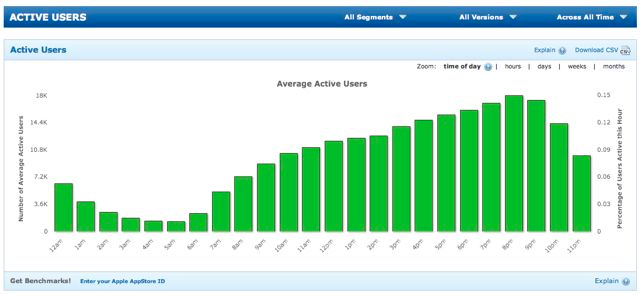 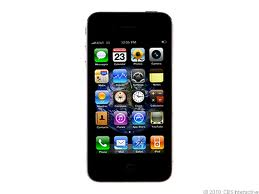 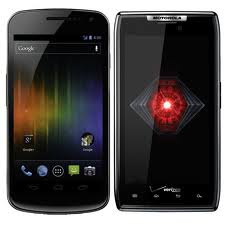 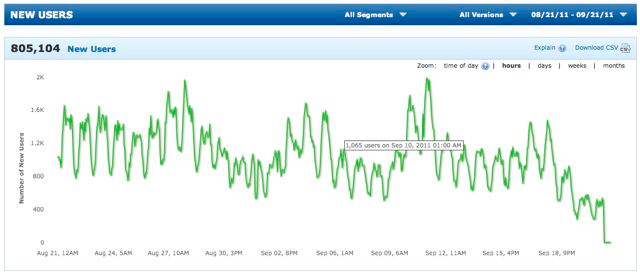 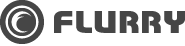 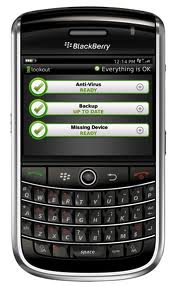 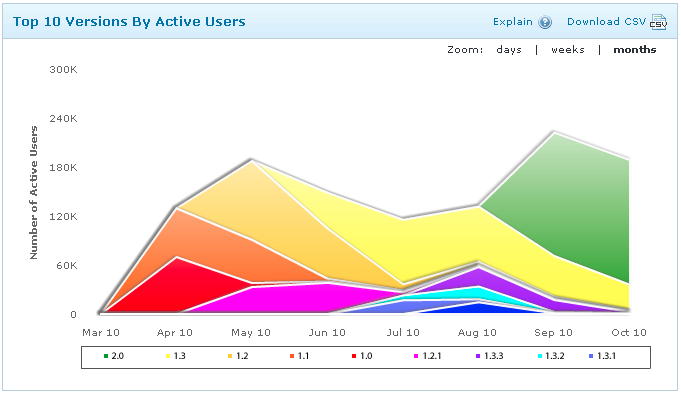 Flurry’s Scale
1.2 Billions Sessions / Day

900 Servers

1.56 PB
Topics
Big Data Collection 
(HDFS)

 Big Data Processing 
(Hadoop)

 Data Mining at Scale 
(Hbase)
Big data collection
Incoming Data
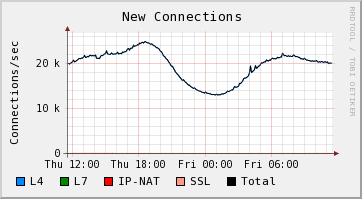 Peak Connections per Second: 25,000
Data per day: 1.5 TB
Data Collection
Reports
Load Balancer
Load Balancer
Data Collector
Data Collector
Data Collector
Load Balancer
Load Balancer
Load Balancer
File
File
File
HDFS
Data Collection
Reports
Reports
HDFS
HDFS
Location B
Location A
Big data processing
Analytics Processing
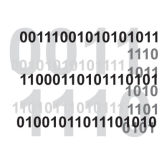 Agent Report
Data Correction
Bad Phone Clocks
Partial Session Reports
Identify Device, Country,
Carrier, etc.
Normalization
De-duplication
Handle duplicate reports
Metrics Computation
Portfolio Analysis
Flexible calculation
Configurable Dimensions
Data mining and analysis
Benchmarking
Clustering
Industry Trends
Application Analytics
Merchandising
Audience Segmentation
Analytics
11
Large-scale Data Processing
Input Data
Collectors
MapReduce
(jobs)
Consumer/ Producer
Systems
Real-Time
Batch
NoSQL DataStore
External Action
External Action
Map/Reduce Management
Challenge: Task Starvation

Challenge: Task Roadblocking

Challenge: Network Connection Waiting
[Speaker Notes: Task Starvation: A cluster has a finite number of tasks. The default scheduler will give a job as many tasks as possible. HIGH priority jobs can occupy all the tasks in a cluster.

Task Roadblocking: All the tasks for a given job have to complete for the job to finish. If all tasks complete in 2 min except for one that takes 60 min, the job takes 60 minutes. 

Network Connection Waiting: Your cluster has the potential to generate N(odes) X T(asks) X C(onnections) to a given service.]
Network Topology: Chained
Switch 2
Switch 1
Switch 3
Rack 1
Rack 2
Rack 3
Network Topology: Star
Rack 2
Rack 1
Switch 1
Switch 2
Trunk
Switch 4
Switch 3
Rack 3
Rack 2
Data mining at scale
Stages of Data
Normalized
Raw Data
OLAP Cube
160 Billion Rows
500 Billion Records
80 Billion Rows
NoSQL Tables
Column Family B
Column Family A
Index
Data
Data
111111111
Data
Data
222222222
Data
Data
333333333
NoSQL OLAP
Column Family A
Index
#
metric.dimension
metric.dimensionA
metric.dimensionB
metric.dimensionC
metric.dimensionA.dimensionB
metric.dimensionA.dimensionC
...
metric.dimensionA.dimensionB.dimensionC
Lexicographical Ordering
metric.dimensionA.dimensionB
Lexicographical Ordering
metric.dimensionA.dimensionB
NoSQL OLAP
Index
metric.dimension.date
metric
1/1/12
Row Scan
metric.dimension.1_1_12
metric.dimension.3_1_12
3/1/12
blog.flurry.com
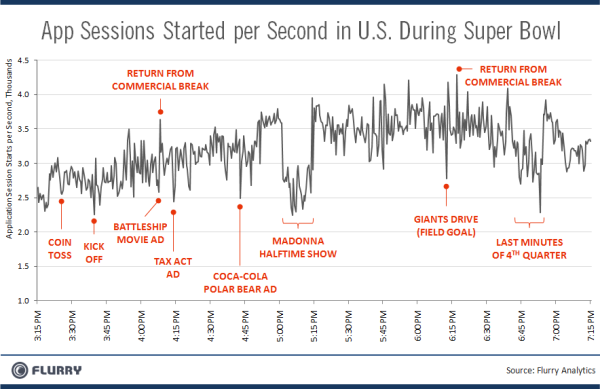 Sean Byrnessean@flurry.com
Flurry, Inc. 
282 2nd St. Suite 202
San Francisco, CA 94105
http://www.flurry.com